bijnaam
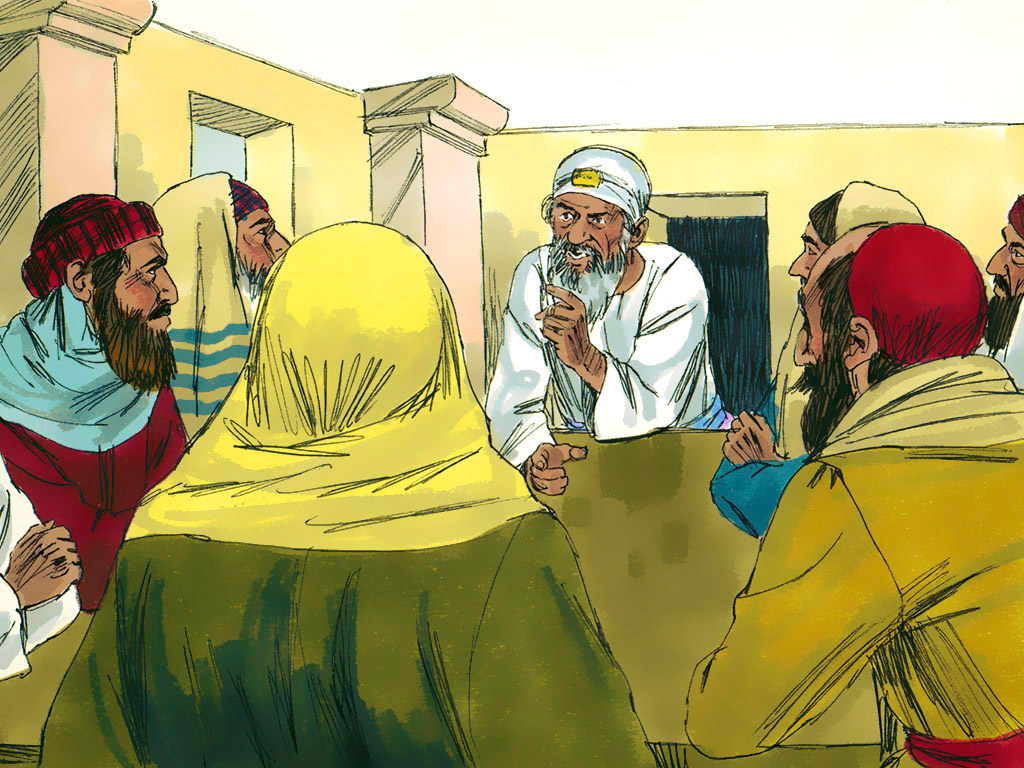 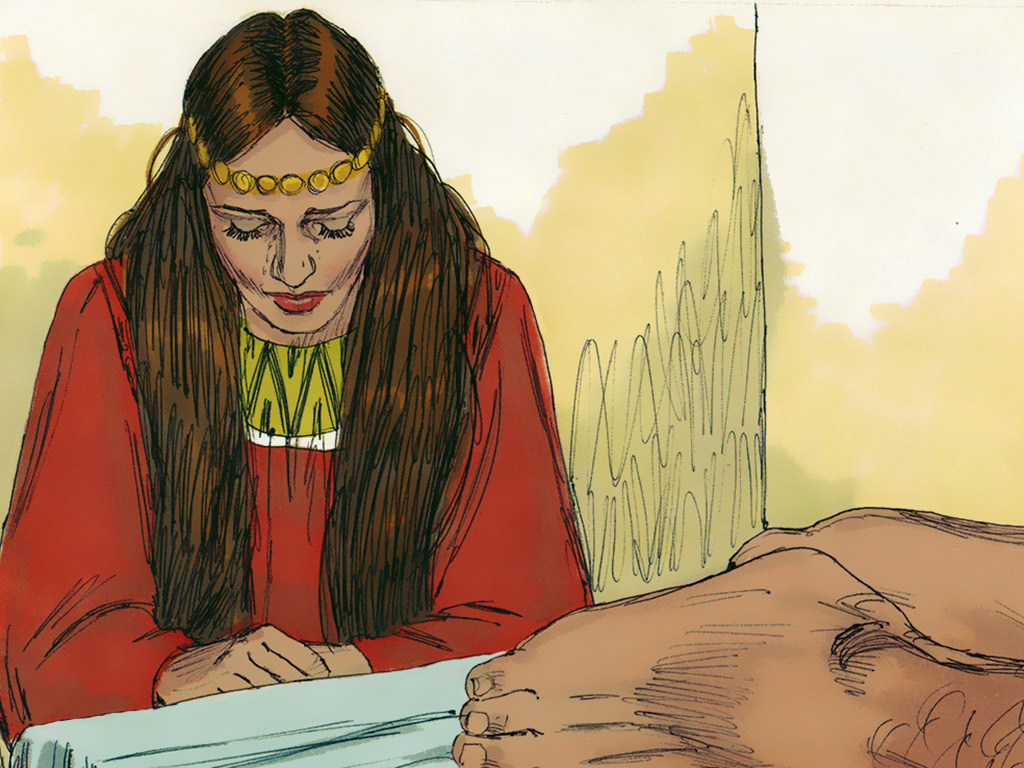 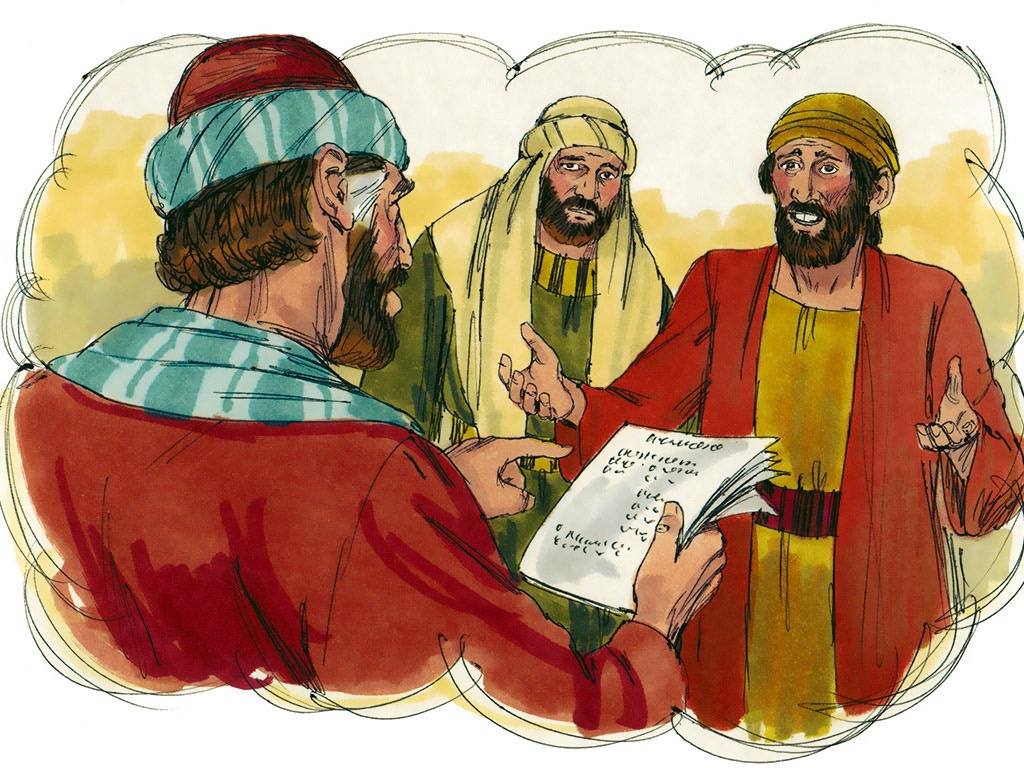 500 penningen			50 penningen
20 maanden werken		2 maanden werken
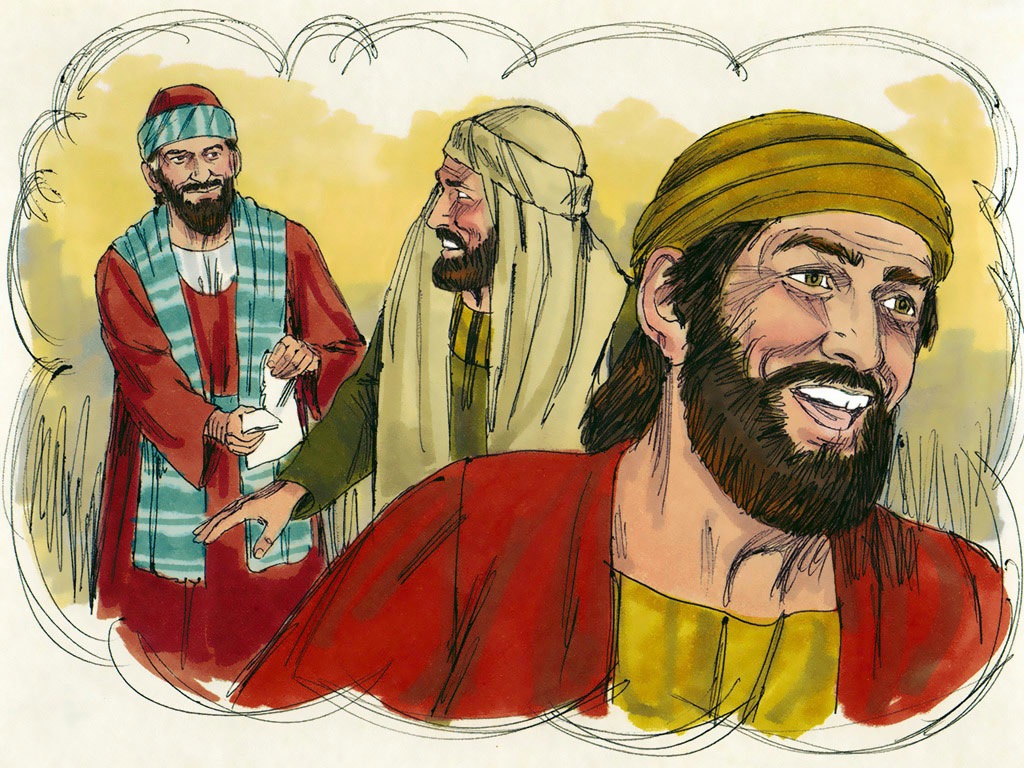 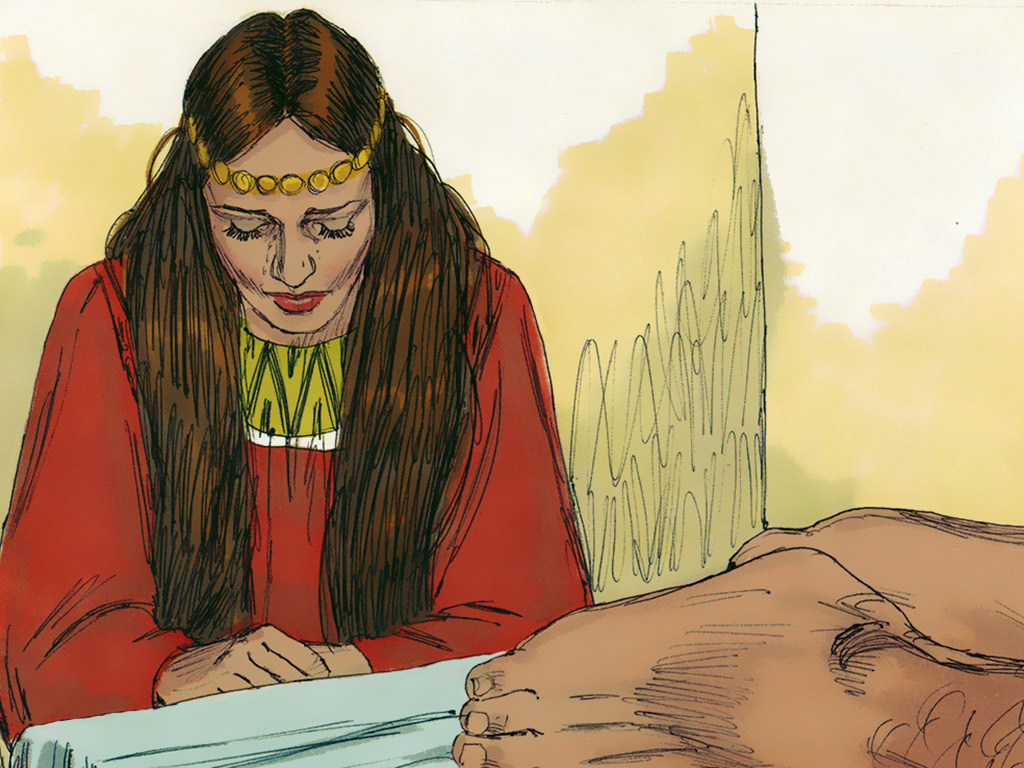 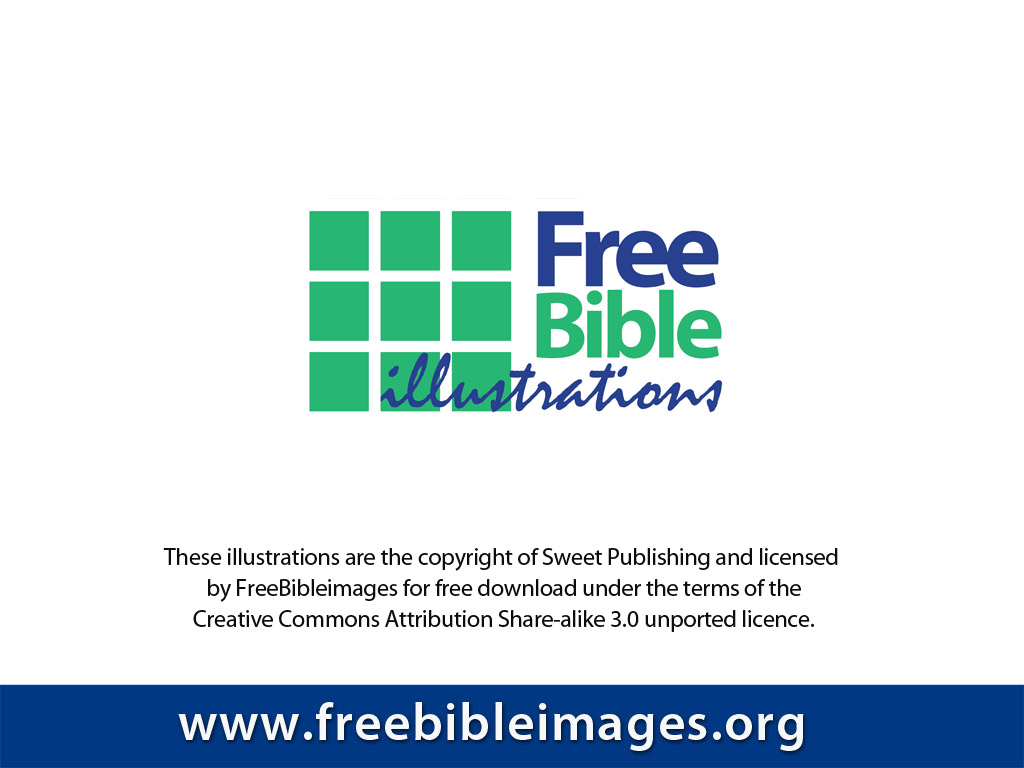